cò
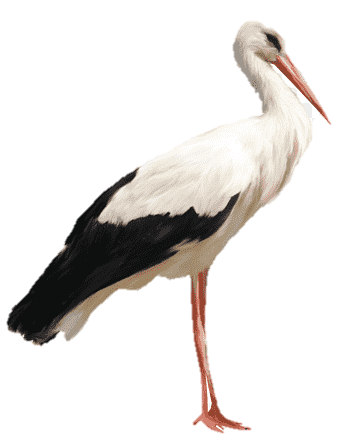 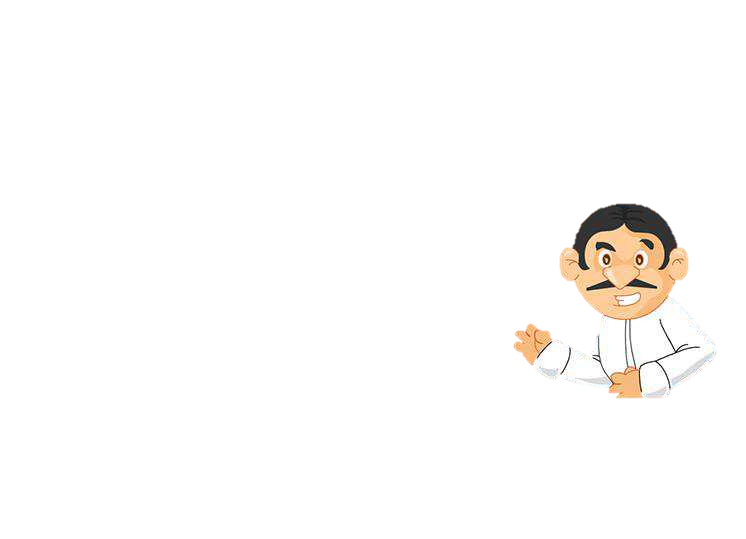 cọ
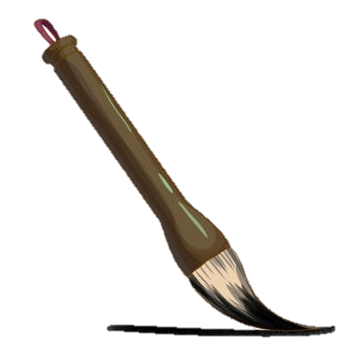 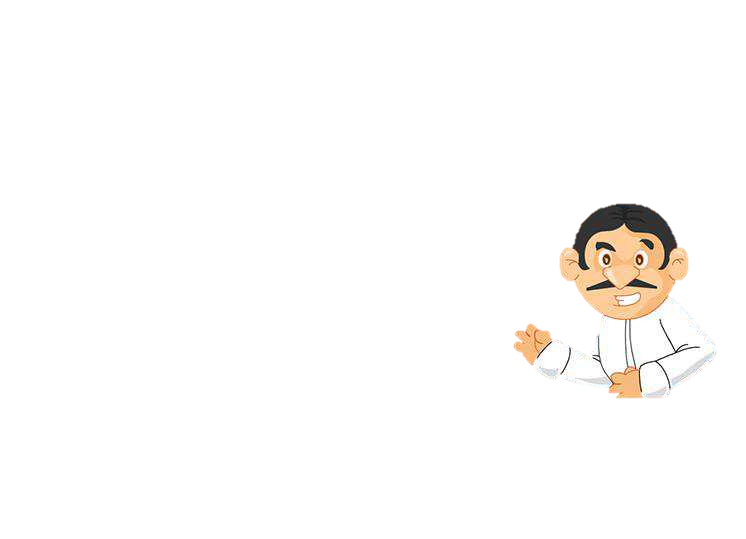 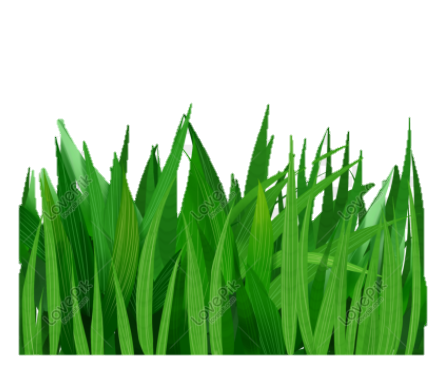 cỏ
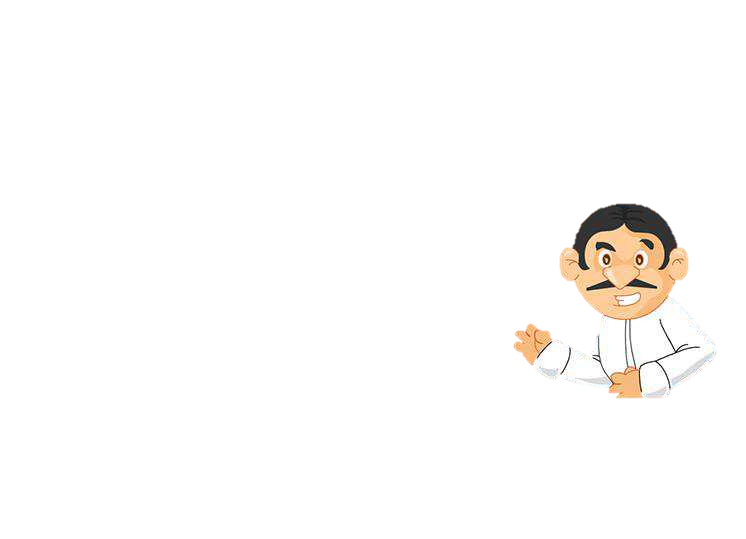 có
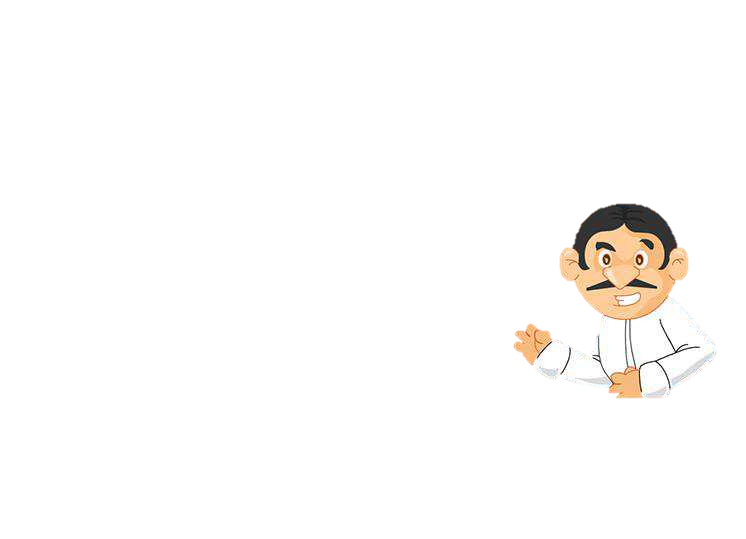 boø
boù
boû
coù
coø
coû
Beâ coù coû
BÀI 7: 
 Ô ô .
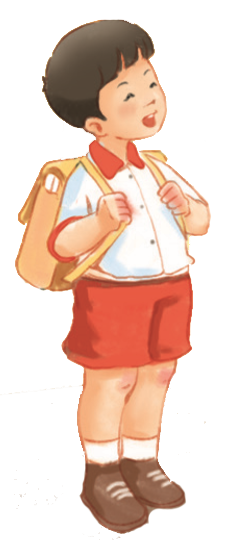 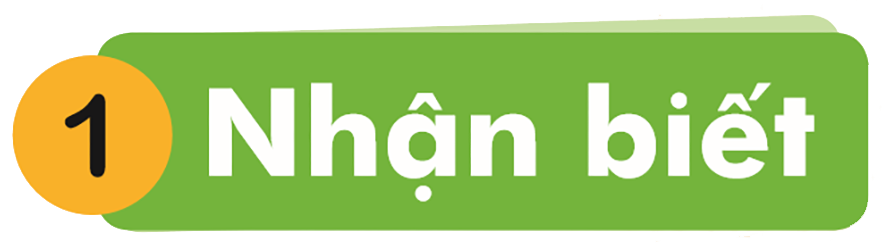 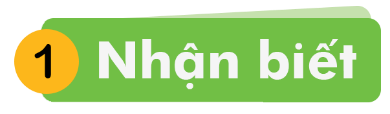 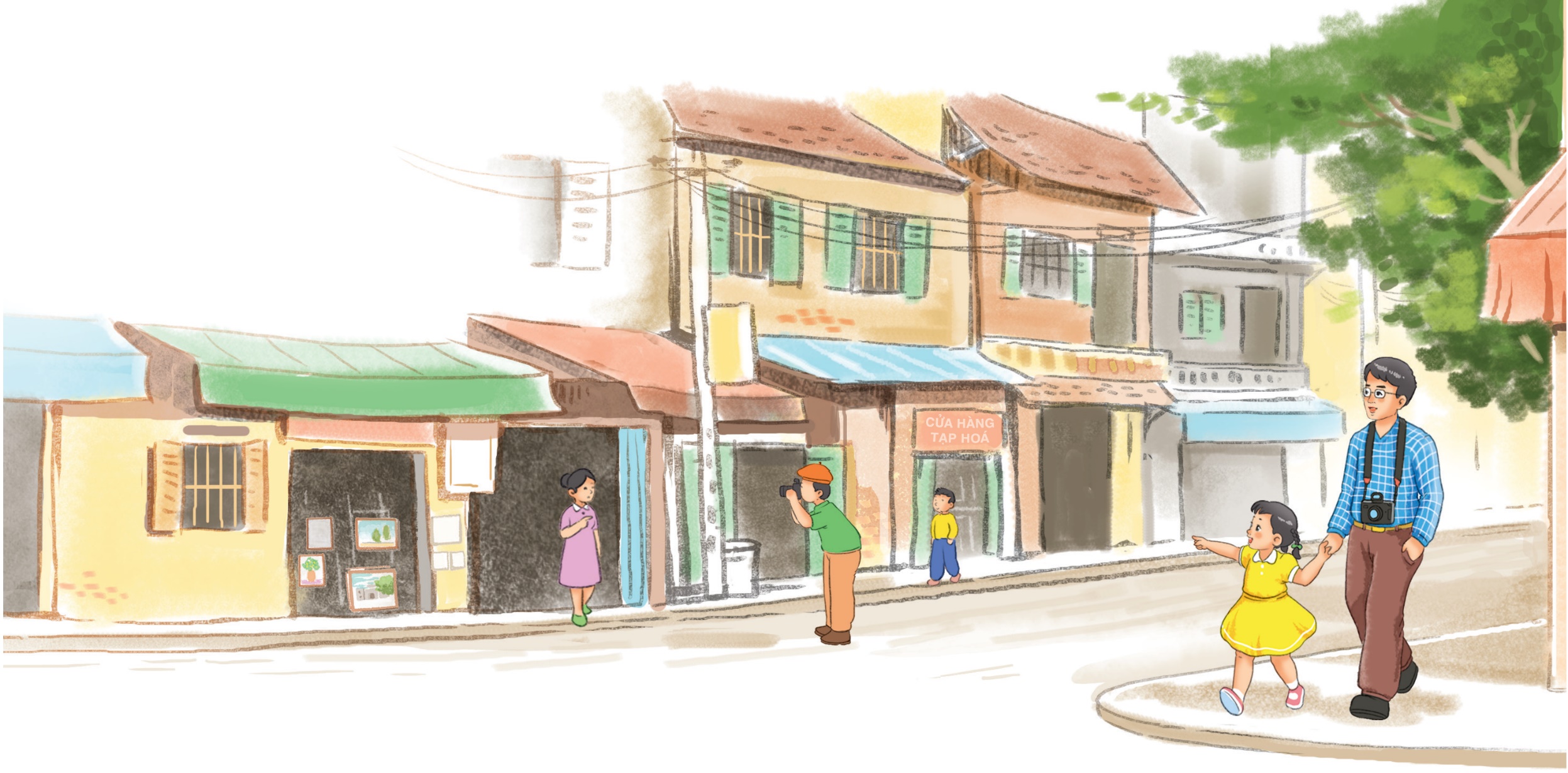 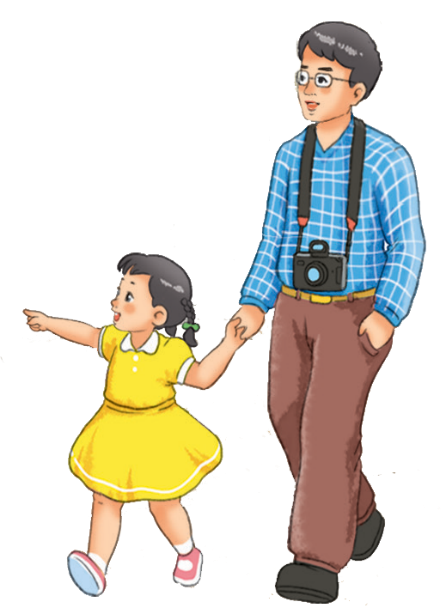 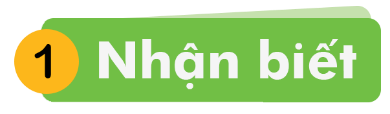 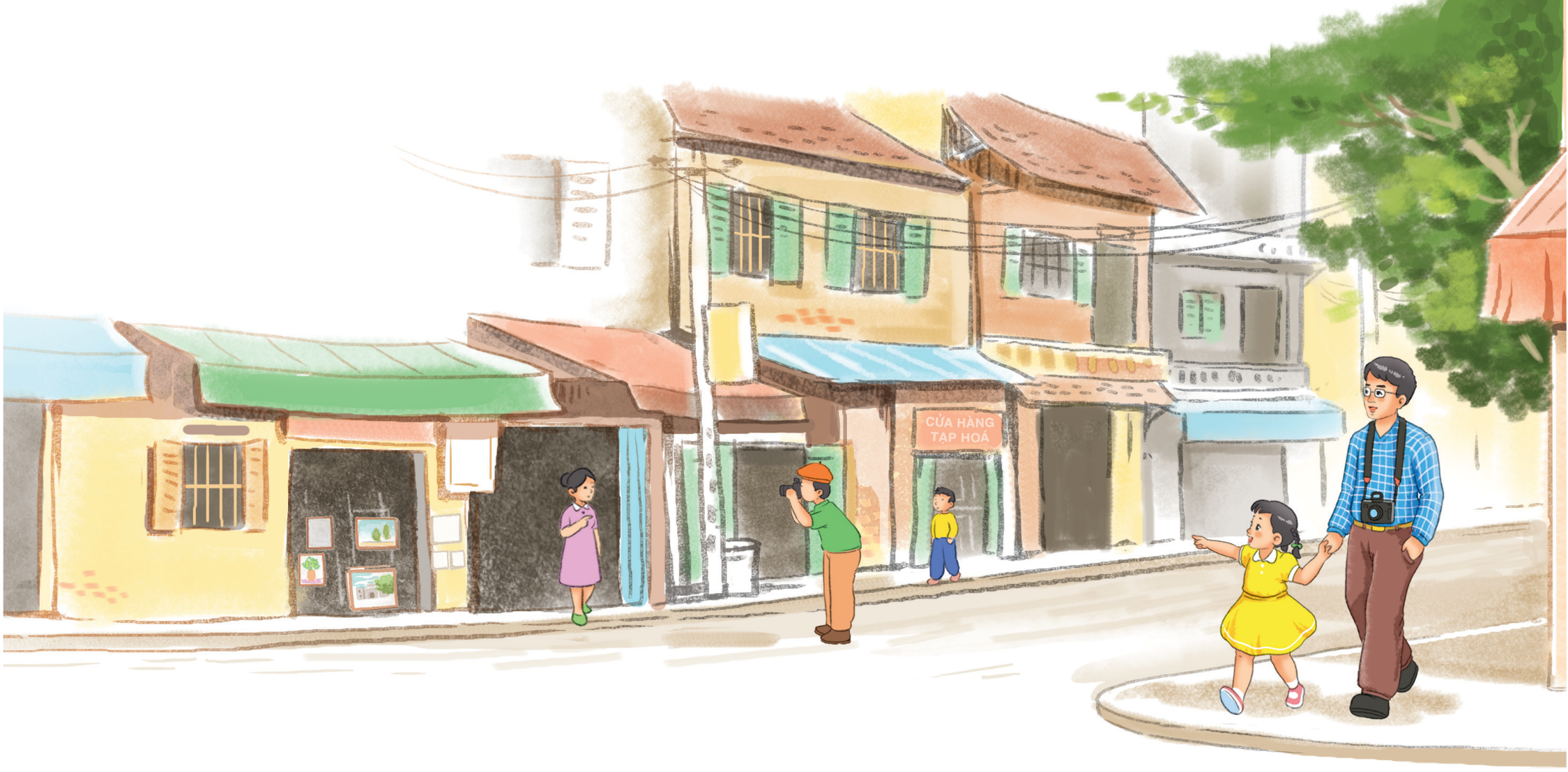 Bố và Hà đi bộ trên hè phố.
ô
ộ
ô
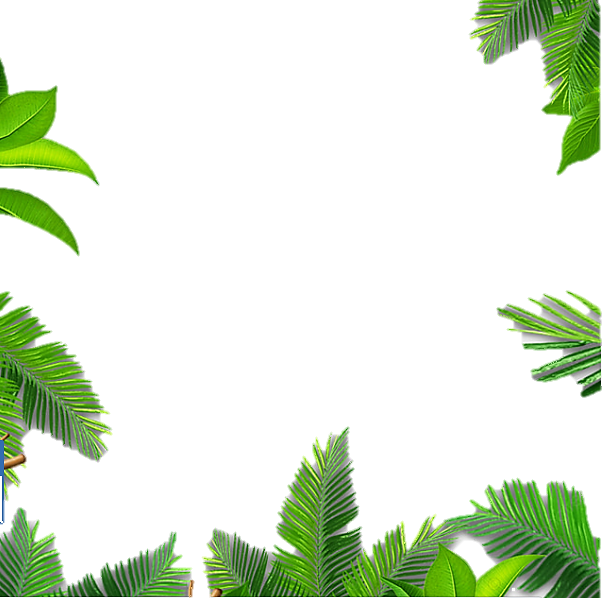 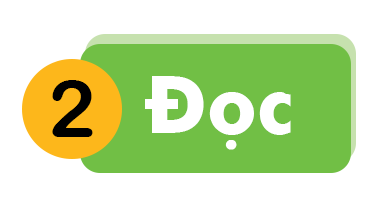 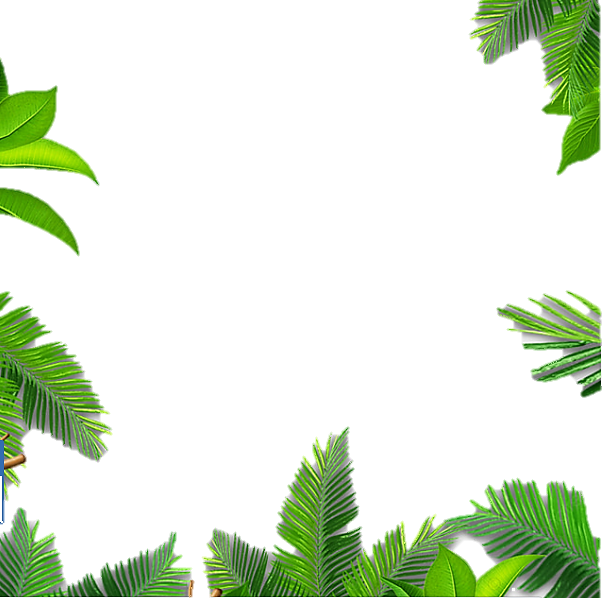 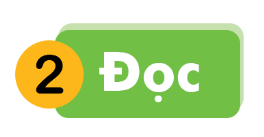 ô
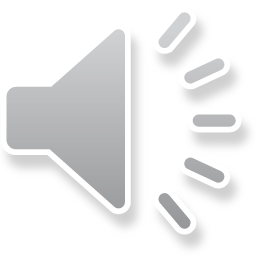 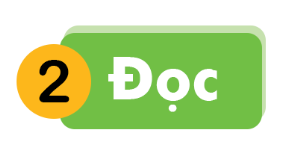 «
b
«
b
«
b«
bé
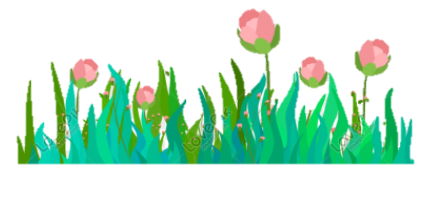 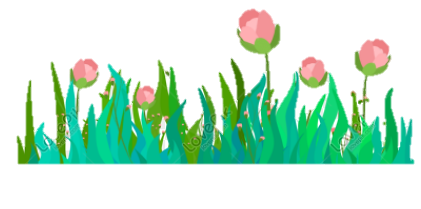 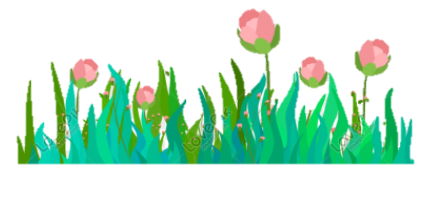 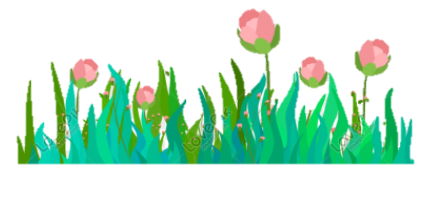 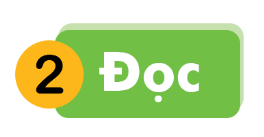 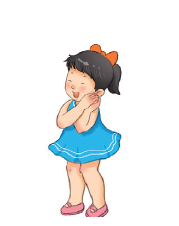 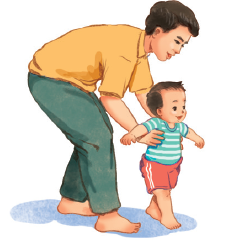 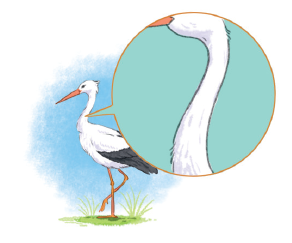 cổ cò
cô bé
bố
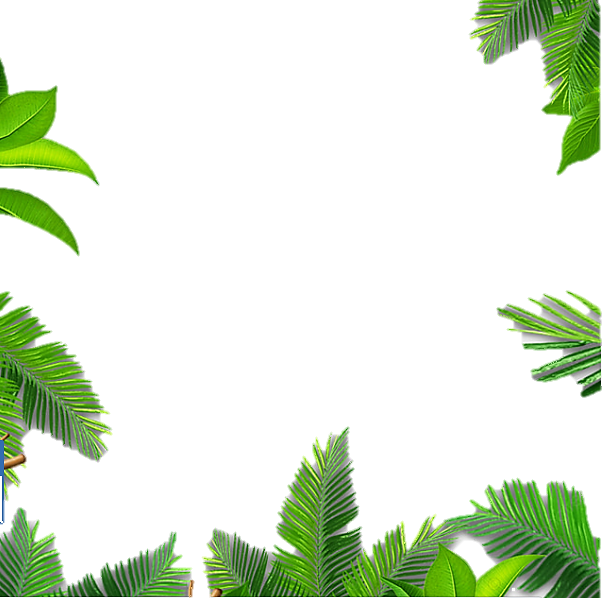 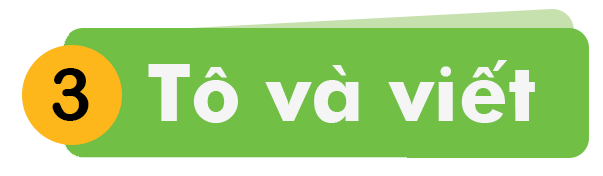 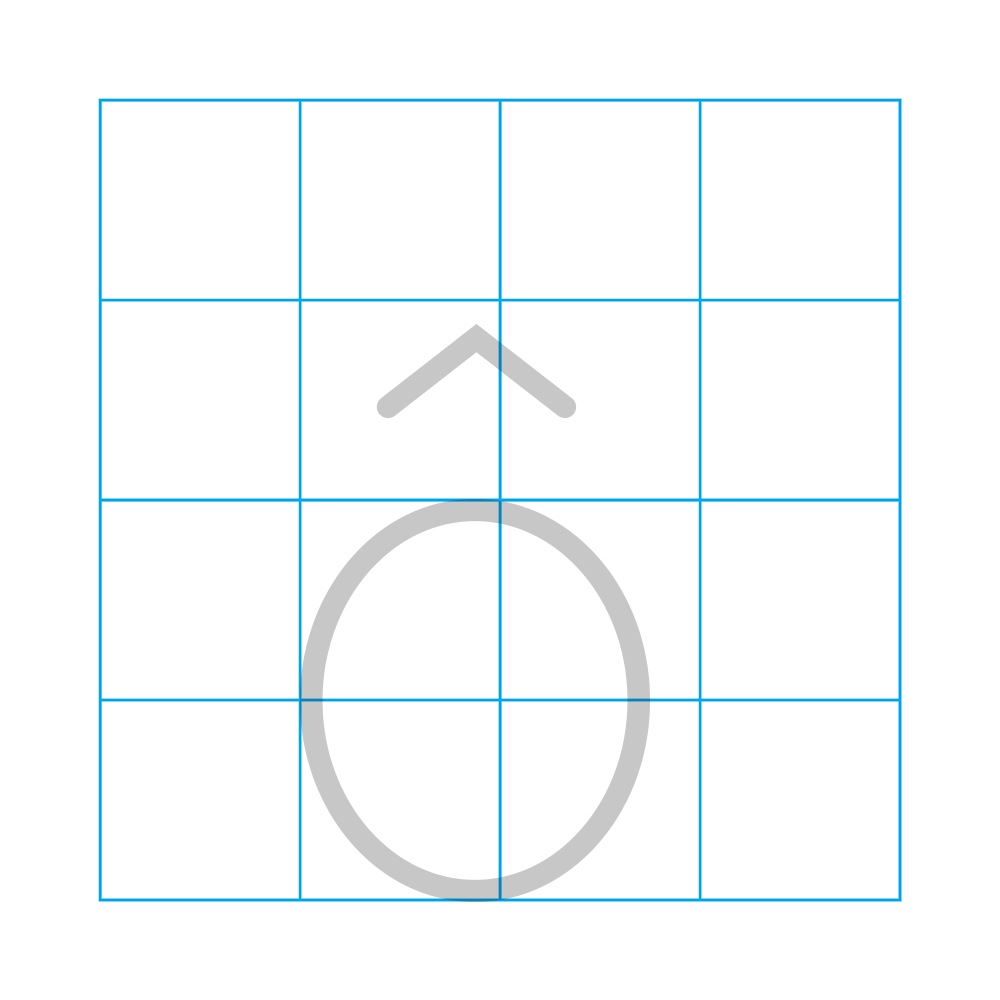 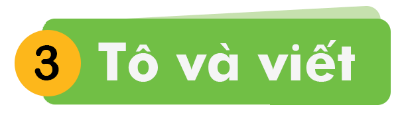 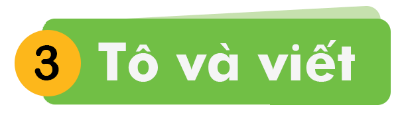 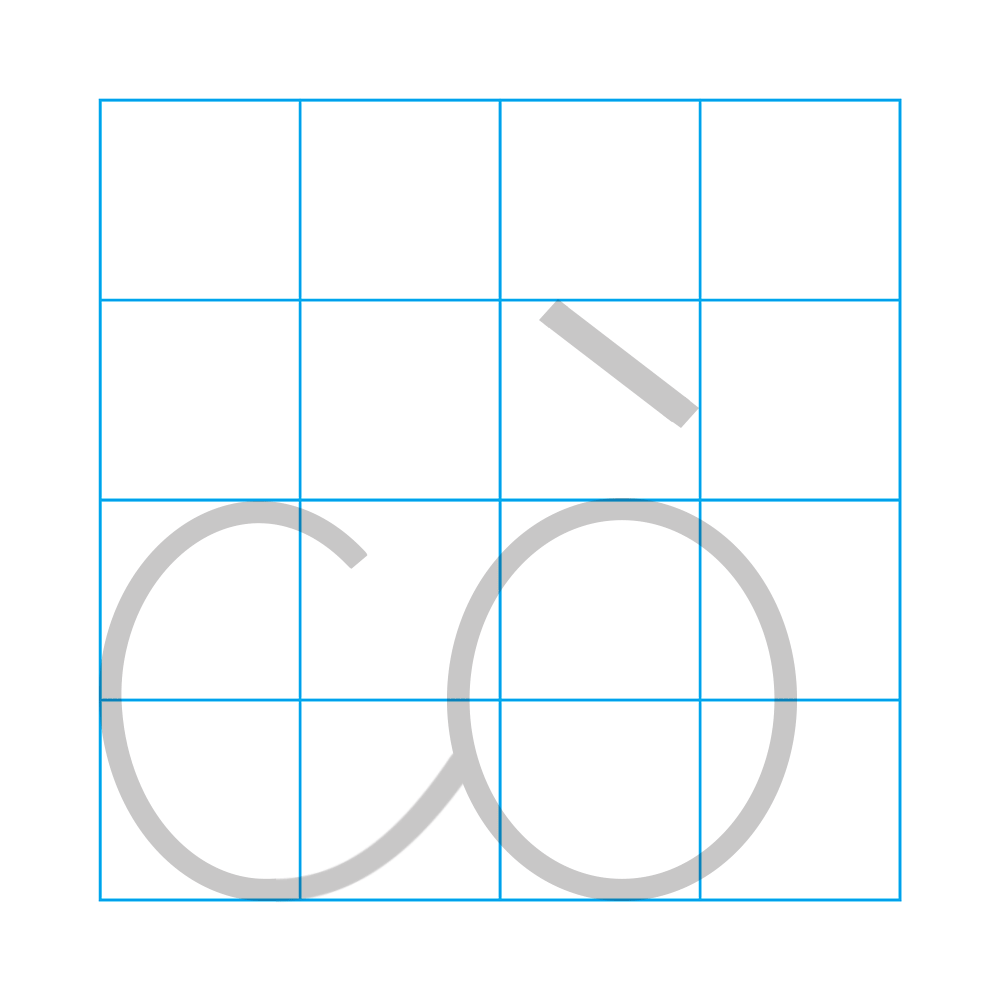 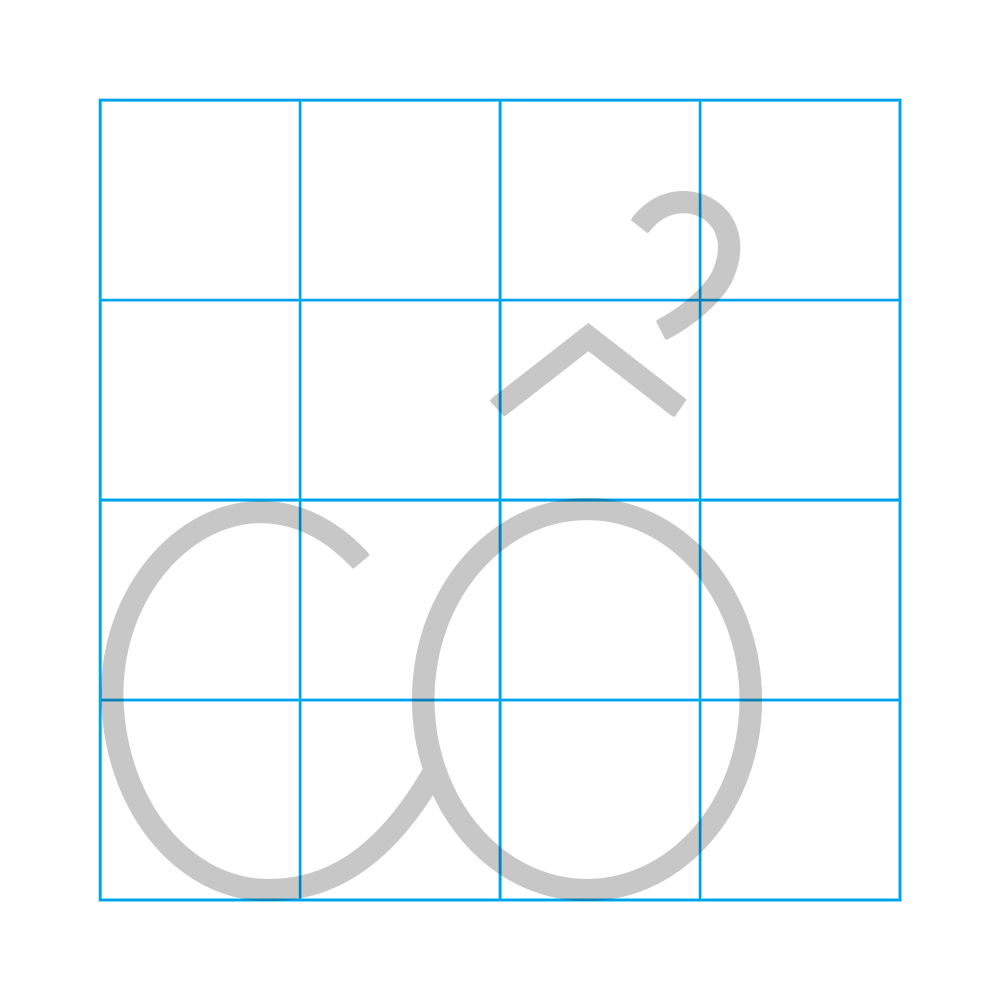 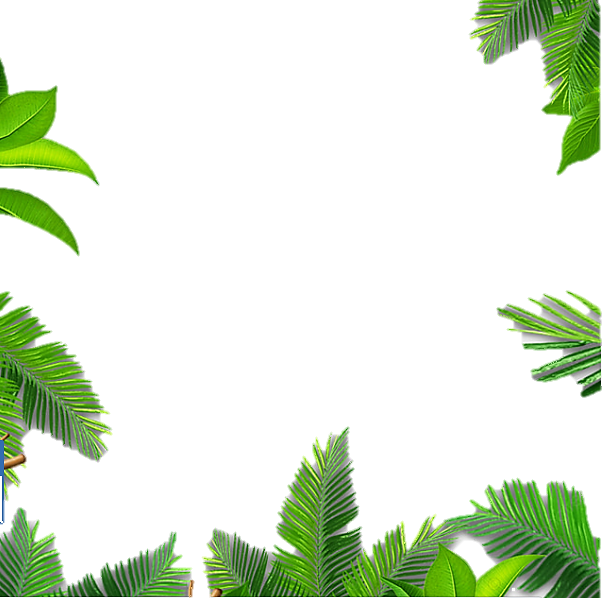 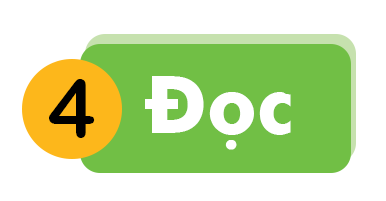 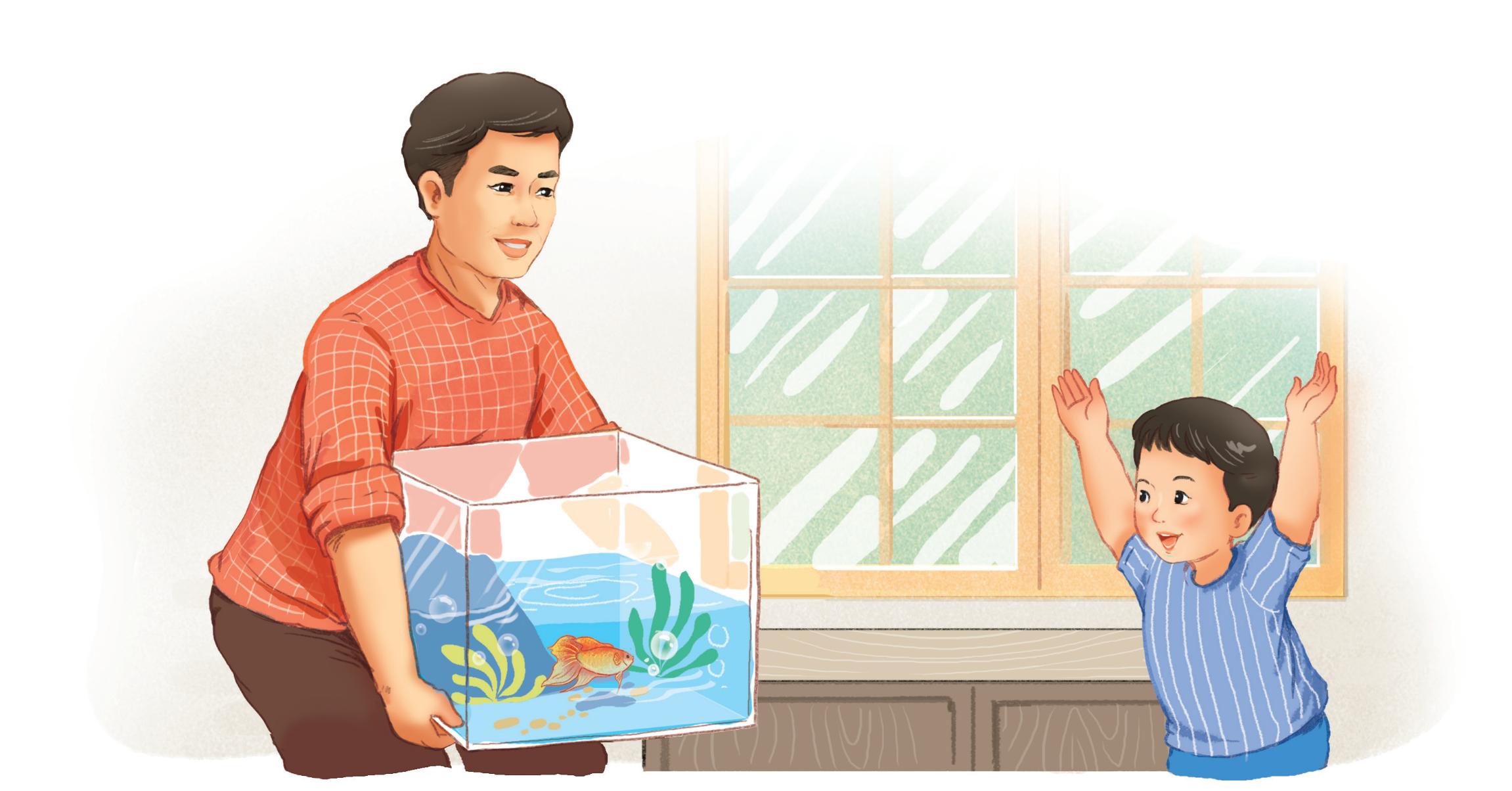 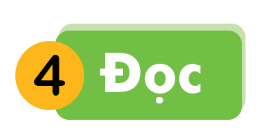 Bố bê bể cá.
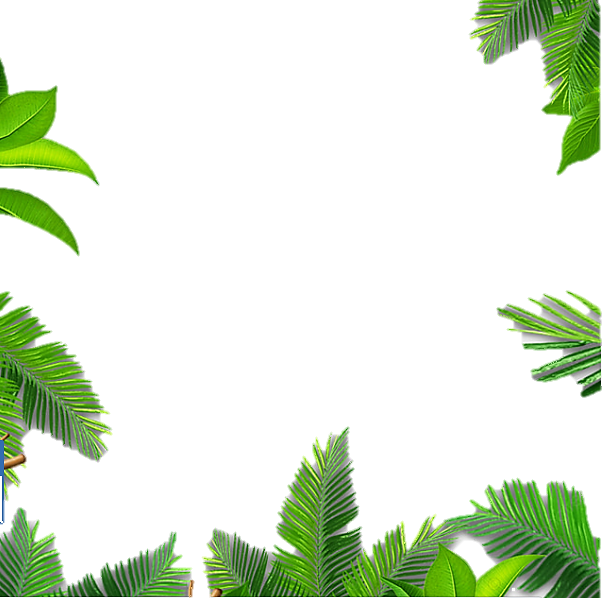 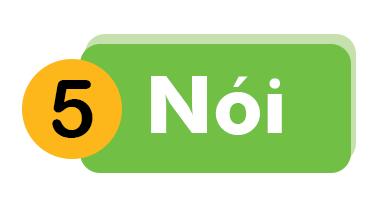 Xe cộ
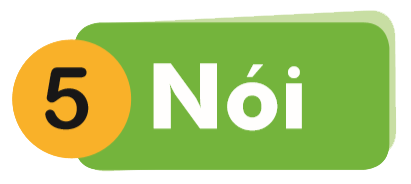 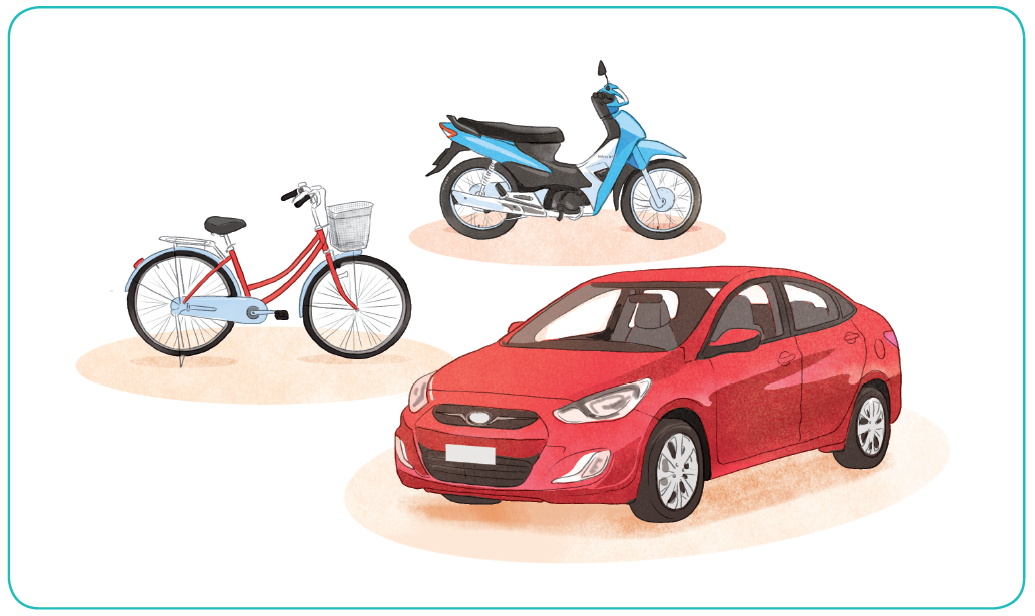 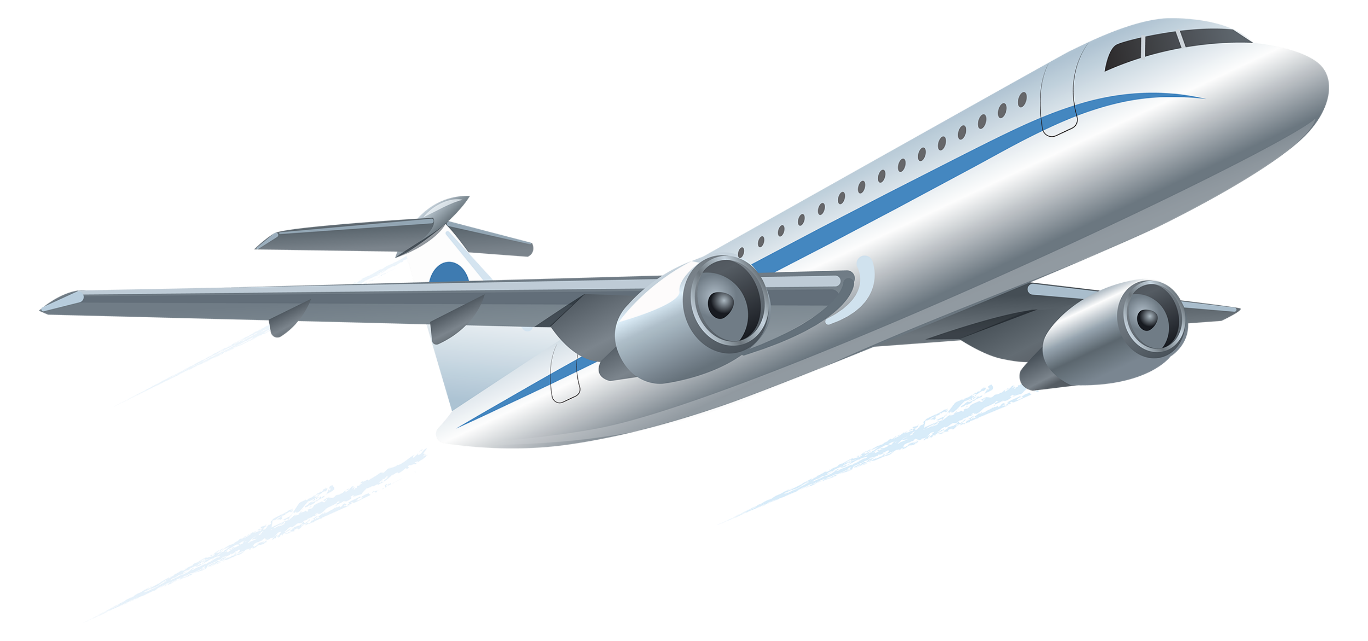 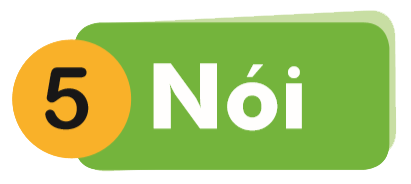 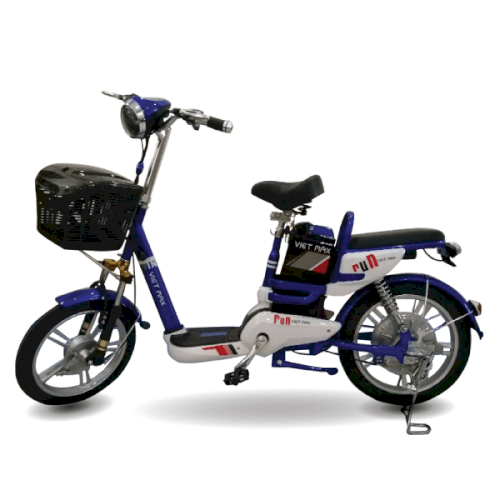 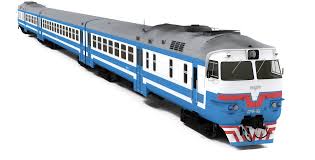 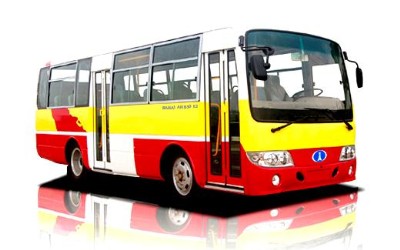 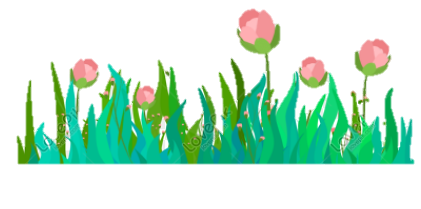 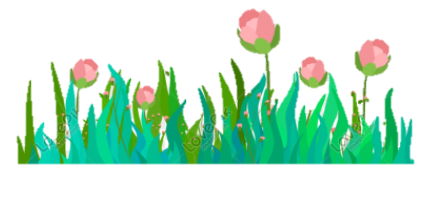 CỦNG CỐ 
BÀI HỌC
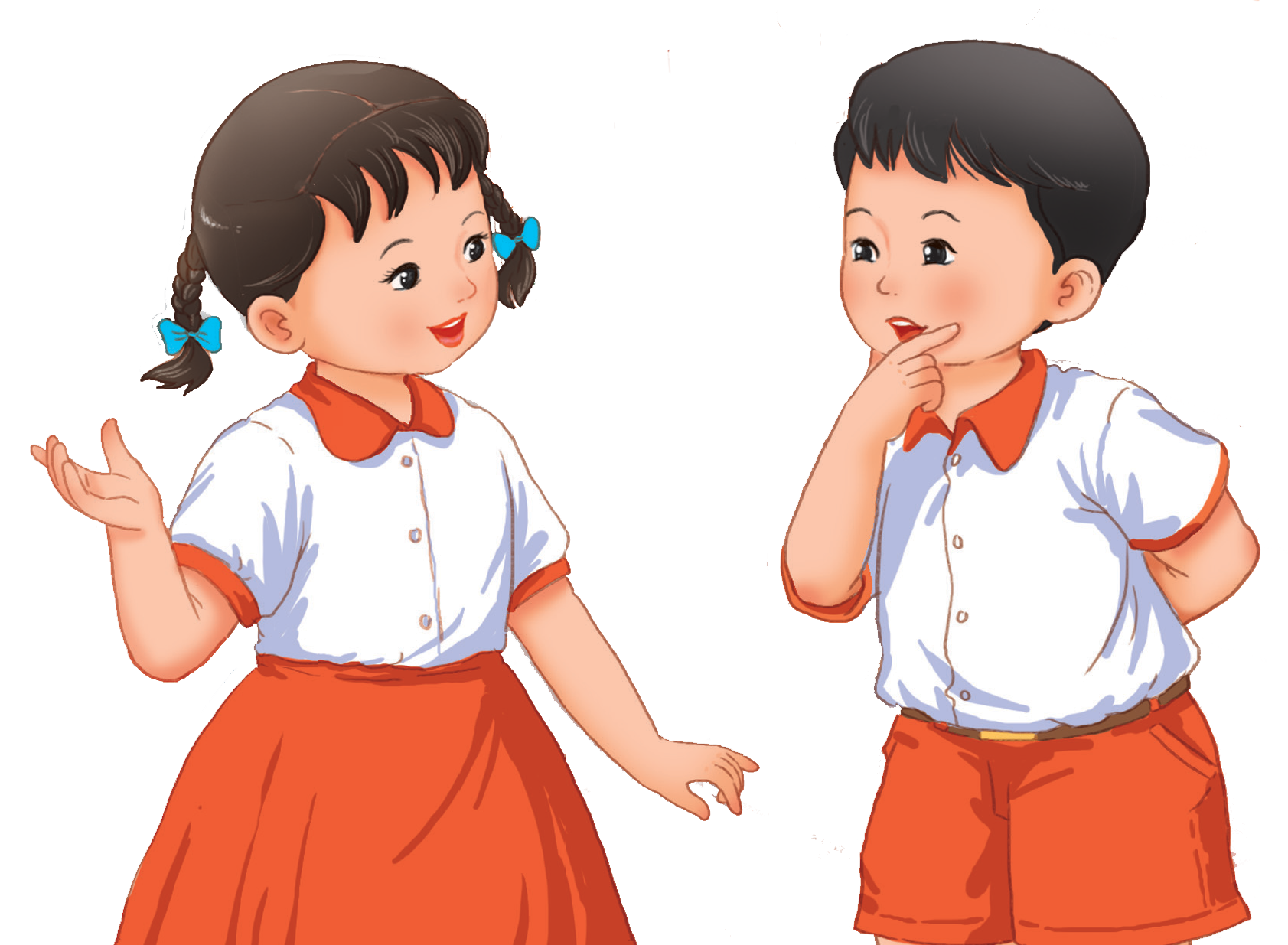 Kết thúc
bài học
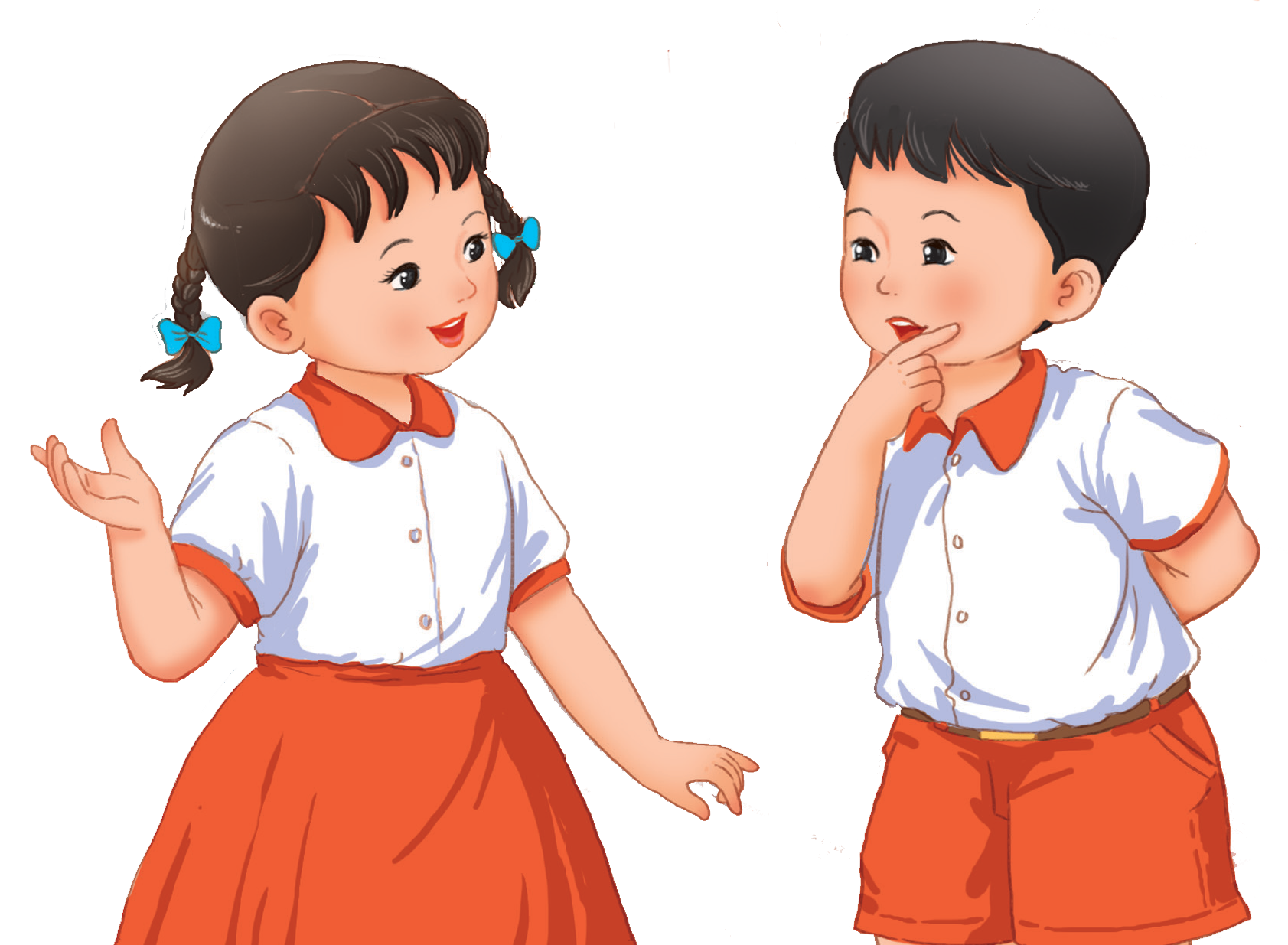